Pengantar
Teknologi dan Infrastruktur e-Bisnis
Komponen Infrastruktur Internet
Tuliskan semua jenis perangkat keras dan perangkat lunak yang terlibat ketika seorang pengguna mengakses sebuah alamat web semisal www.google.com !
Semboyan TIE
Banyak hal yang harus Anda ketahui dalam Teknologi dan Infrastruktur e-Bisnis, tetapi tidak semua harus Anda kuasai!
Usaha lebih keras
Perkembangan teknologi web yang pesat memaksa kita harus bekerja lebih keras untuk memahami infrastruktur dan teknologi yang mendasari penyelenggaraan proses bisnis secara elektronik
E-Bisnis Infrastruktur
Roadmaps, datatypes
Industry specific
enablers
Bisnis Intelijen, SCM, CRM, ERP, e-Market, Enterprise Portal
Application specific
enablers
Server Aplikasi Web
Database
Kolaborasi
Pervasive Computing
Server Aplikasi
dan Web
Security, systems management, storage management SW
Standars (Java, XML, LDAP, TCP/IP), Model-model  Pemrograman
Technology 
management
E-business integration
Server (data/transaksi, webserver)
Sistem Operasi
Storage
Networking
Infrastruktur
Jaringan
 dan Server
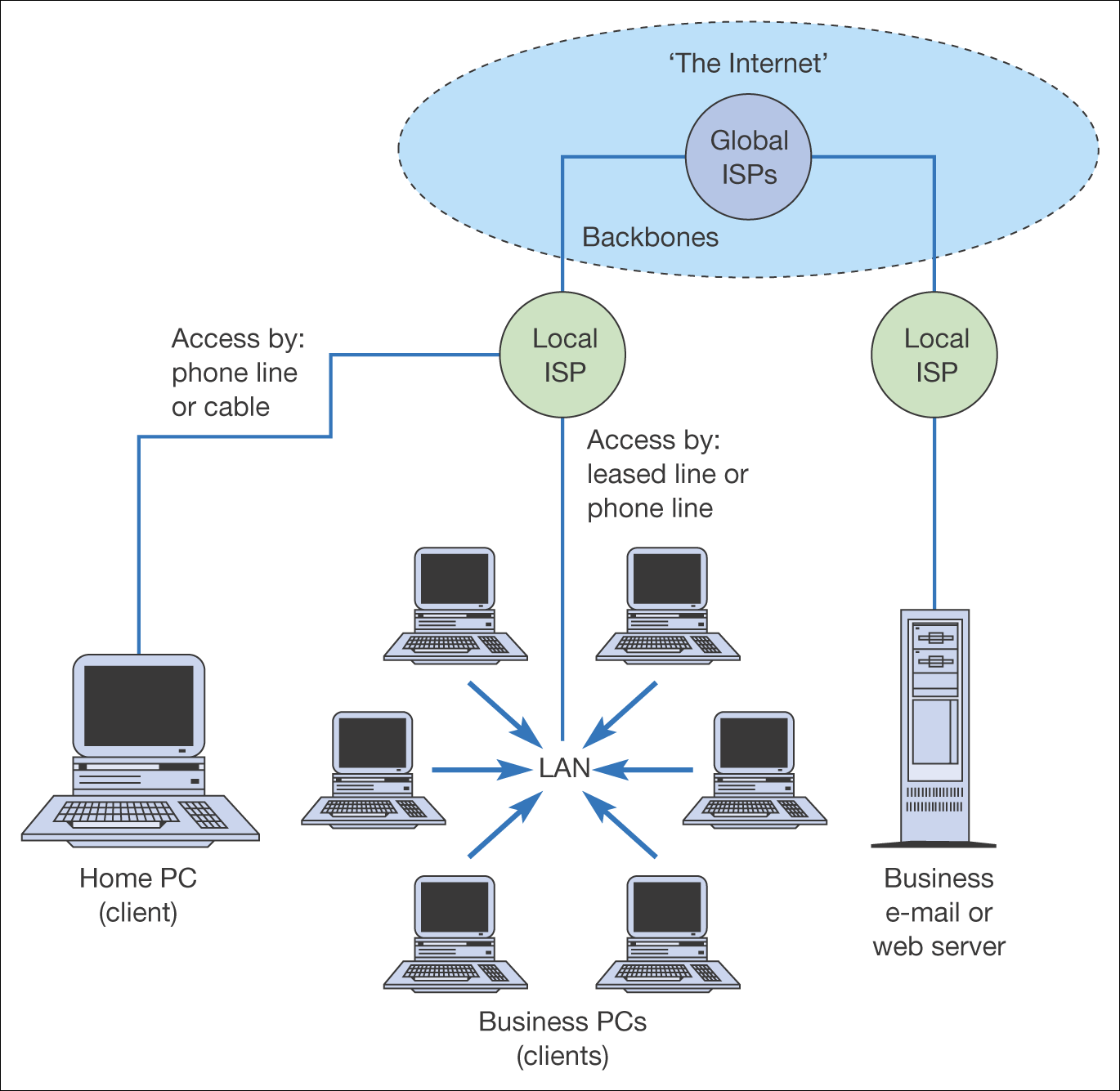 Komponen Infrastruktur 
Jaringan dan Fisik Internet
Paket Switching Jaringan
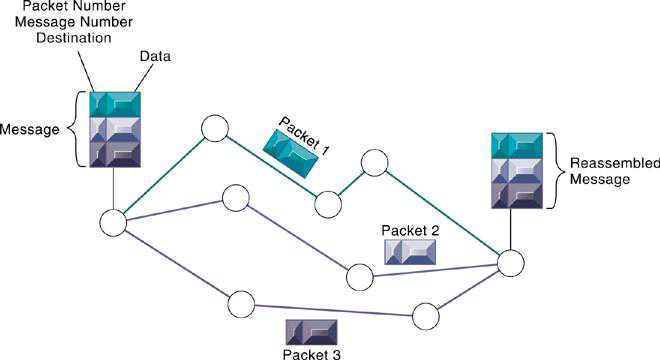 Domain Name System
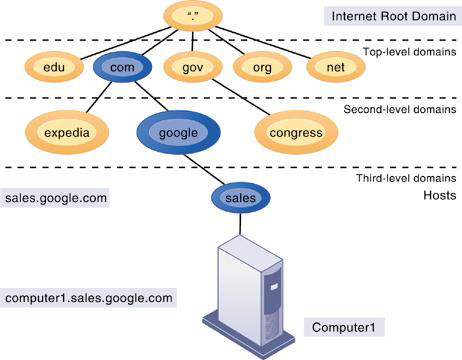 Infrastruktur e-Bisnis
Pengertian menurut IBM:
Arsitektur HW, SW, konten dan data yang digunakan untuk memberikan layanan e-bisnis untuk karyawan, pelanggan dan mitra.
Model 5 lapisan
Infrastruktur
e-bisnis
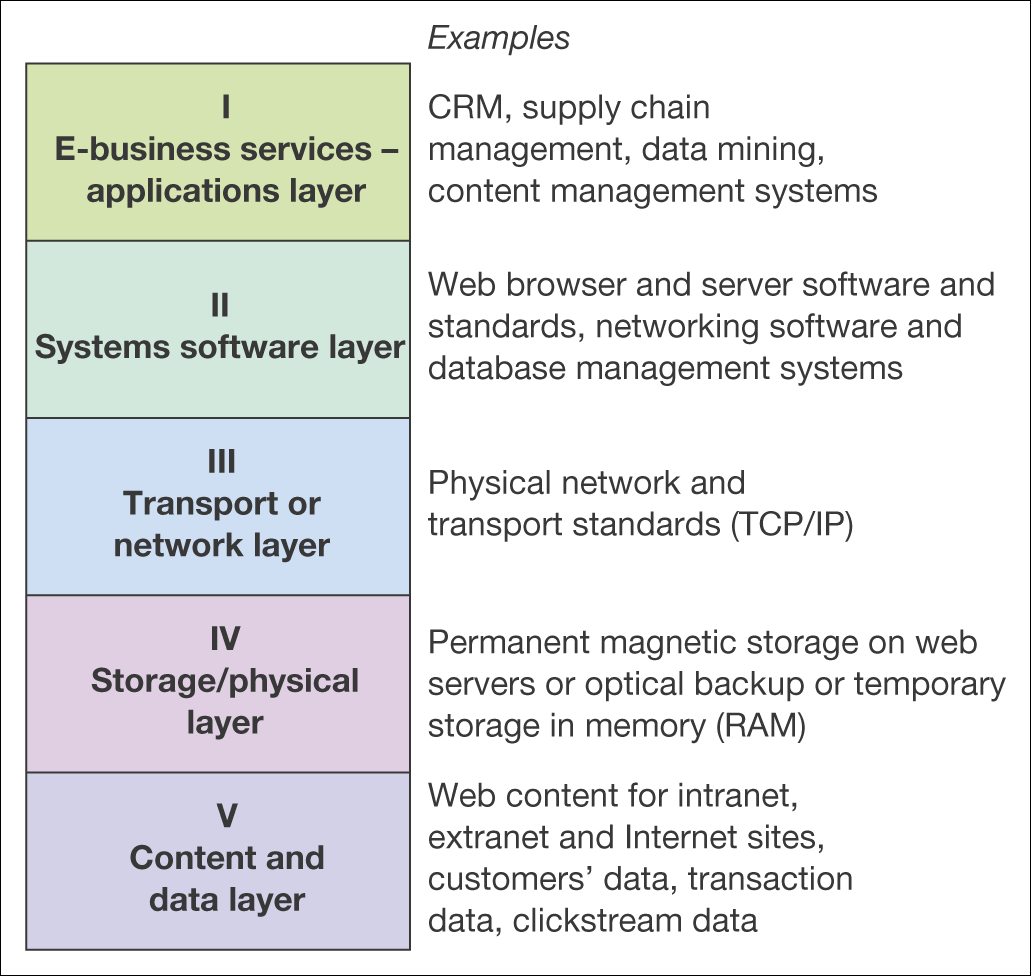 Mengapa
infrastruktur e-bisnis?
Strategi e-bisnis yang sukses tergantung pada kekuatan dan fleksibilitas dari infrastruktur yang mendasarinya, untuk mendukung e-bisnis secara keseluruhan
Masalah-masalah Utama
dalam Bisnis
Masuk ke pasar dengan cepat 
Interoperabilitas
Pelatihan dan pendidikan personil IT terhadap teknologi e-bisnis sehingga mereka dapat ditugaskan pada area tersebut 
Skalabilitas dan keandalan infrastruktur secara keseluruhan
Faktor penentu keberhasilan Infrastruktur e-Bisnis
Reliabilitas / keandalan 
Keamanan 
Fleksibilitas
Interoperabilitas
Teknologi mutakhir
mampu Mendukung berbagai aplikasi e-bisnis
Isu-isu e-Bisnis
Intranet dan Extranet
Intranet: digunakan untuk mempublikasikan informasi, menyampaikan aplikasi, mendukung e-commerce, dan kegiatan lainnya dalam organisasi

 Extranet: digunakan untuk menyediakan layanan online yang dibatasi untuk pelanggan bisnis, atau saat 2 bisnis menghubungkan intranet masing-masing untuk komunikasi bisnis dan transaksi

 Keduanya memiliki fitur CMS yang dibangun didalamnya
Mengelola 
Infrastruktur e-Bisnis
Software sistem 
Jaringan 
Storage 
Infrastruktur aplikasi 
ERP (operasional) 
Data pergudangan, data mining (strategis) 
Manajemen ISP 
Kecepatan akses 
Downtime  (waktu off server host)
Ketersediaan 
Keamanan
Elemen Infrastruktur e-Bisnis
yang Perlu Dikelola
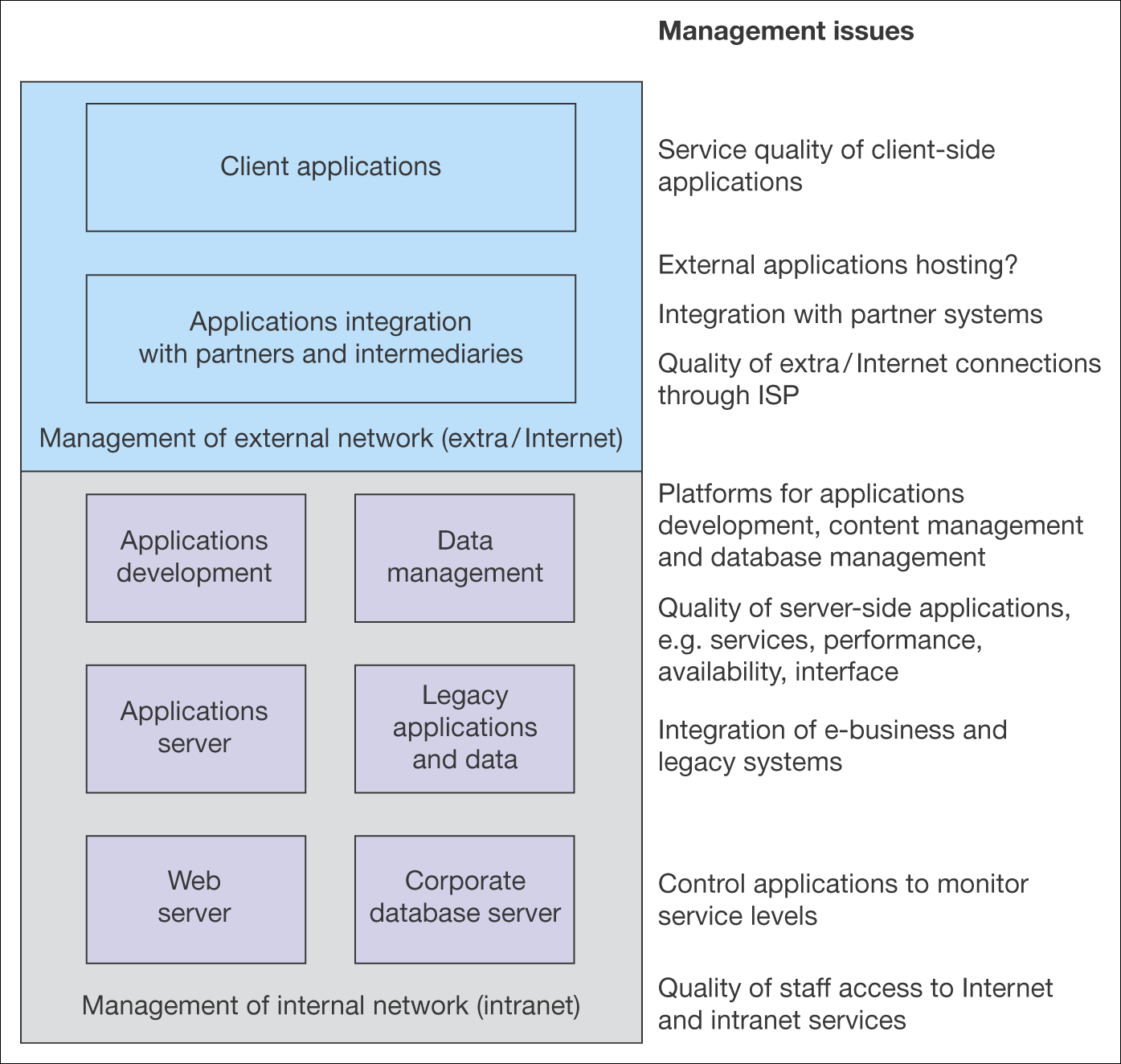 Hal Penting Dalam Extranet
Firewall: software khusus yang melindungi intranet dari akses yang tidak sah dari luar 
Middleware: digunakan oleh integrator sistem untuk membuat hubungan antar aplikasi organisasi atau antar anggota berbeda dari rantai pasokan.
Presentasi Web
HTML (Hypertext Markup Language). Sebuah format standar yang digunakan untuk menentukan teks dan tata letak halaman web. File HTML biasanya memiliki ekstensi .html atau .htm 
XML atau eXtensible Markup Language. Sebuah standar untuk pertukaran data terstruktur, tidak seperti HTML yang murni presentasional 
XHTML
Web Service dan EDI
Arsitektur berorientasi layanan (SOA)
Kumpulan layanan yang berkomunikasi satu sama lain sebagai bagian dari arsitektur sistem terdistribusi yang terdiri dari berbagai layanan
Dapat diakses melalui protokol seperti SOAP dan menggunakan pesan berformat XML
EDI
pertukaran otomatis dokumen dalam format elektronik standar antara organisasi, secara langsung antara aplikasi komputer
Aman, yang digunakan dalam fungsi B2B seperti pemrosesan order penjualan, inventory control dan pengadaan
Mobile Commerce
Standard Akses Internet Nirkabel 
WAP using WML 
2G 
2.5G: GPRS, EDGE 
3G: UMTS, W-CDMA, HSPDA 
3.5G: Evolved HSPA/HPSA+ 
4G

Mobile apps 
Social location-based marketing 
Aplikasi SMS 
Aplikasi Nirkabel Bluetooth
Web 2.0
Situs jejaring sosial, seperti MySpace atau Facebook 
Blog dan mikroblog, seperti LiveJournal atau Twitter 
Situs yang memungkinkan pengguna untuk berkontribusi konten, seperti Wiki 
Situs yang memungkinkan pengguna berbagi konten, seperti YouTube
Karakteristik Web 2.0
Berbentuk layanan, bukan paket software 
data semakin kaya karena lebih banyak orang menggunakannya 
Pengguna sebagai co-pengembang (konten yang dibuat pengguna) 
User interface yang ringan dan model pengembangannya
Web 2.0 dan e-Bisnis
RSS feeds 

Widgets 

Software Open source 

SaaS / Cloud Computing
Bagaimana dengan Web 1.0 ?
Situs web 1.0 bersifat statis. Situs tersebut  berisi informasi yang mungkin berguna, tapi tidak ada alasan bagi pengunjung untuk kembali ke situs.
Sebuah contoh mungkin sebuah halaman web pribadi yang memberikan informasi tentang pemilik situs, tapi tidak pernah berubah. Versi web 2.0 mungkin blog atau akun MySpace yang sering diperbarui pemiliknya.
Bagaimana dengan Web 1.0 ?
Situs web 1.0 tidak interaktif. Pengunjung hanya dapat mengunjungi situs-situs tersebut, mereka tidak bisa mempengaruhi atau berkontribusi ke situs.
Sebagian besar organisasi memiliki halaman profil yang dapat dilihat tetapi pengunjung tidak dapat mempengaruhi atau melakukan perubahan, sedangkan wiki memungkinkan setiap orang untuk mengunjungi dan membuat perubahan.
Bagaimana dengan Web 1.0 ?
Aplikasi web 1.0 bersifat proprietary. Di bawah filosofi web 1.0, perusahaan mengembangkan perangkat lunak aplikasi yang pengguna dapat mengunduh, tetapi tidak dapat melihat bagaimana aplikasi bekerja atau mengubahnya.
Sebuah aplikasi web 2.0 adalah sebuah program open source, yang berarti kode sumber untuk program ini tersedia secara bebas.
SEKIAN